Fair Housing Month 2022
Matthew Tschabold
Portland Housing Bureau
April 6, 2022
Fair Housing Month and Portland’s Fair Housing ProclamationA proclamation and a call to action
Government, industry, and society took deliberate action to exclude entire communities from neighborhoods and housing
[Speaker Notes: During the lifetimes of Portlanders who are still a part of our city today, the government, industry, and society took deliberate action to exclude entire communities from neighborhoods and housing – primarily Communities of Color, and significantly Black Americans. These actions excluded People of Color from accessing mortgages or mortgage insurance, establishing racial exclusion covenants on property, establishing industry standards prohibiting showing or selling homes, and much more. While White communities were able to access capital, buy property, establish businesses, and grow wealth, Communities of Color were being subjugated and pushed further and further behind.]
First, prohibits explicit actions by government, industry, and society to discriminateSecond, requires explicit actions by government, industry, and society to advance fair housing
[Speaker Notes: As we all know, the reaction of the vocal minority to the injustices of segregation and subjugation led to the adoption of the Civil Rights Act of 1964, the Voting Rights Act of 1965, and the Fair Housing Act in 1968. The Act prohibits discrimination on the basis of race, color, religion, sex, disability, familial status, or national origin. The Act was amended to include sex in 1974, and disability and familial status in 1988. In the absence of our late City Commissioner Nick Fish, I’d like to note that Commissioner Fish’s father, Congressman Hamilton Fish was a key legislator in the 1988 amendment.

Two main components, we are implementing the first, but have much more work to do on the second.]
Action is needed because it was intentional actions of society that created segregation and disparity, and as a result, only intentional actions to undo it have the breadth and power to succeed
Trauma Trigger WarningA call to action requires an honest look at the most significant income and housing disparities in Portland, those between Black and White Portlanders
White Portlanders earn nearly 220% more than Black Portlanders
White homeownership rates are 26 percentage points higher than for Black Portlanders
[Speaker Notes: 2020 Census Bureau data
White income $77,765
Black income $36,101
White homeownership rate 56%
Black homeownership rate 30%

For the largest 26 cities in the United States, Portland is 26th. Despite this, we are tied for 5th for the largest income disparity and 4th for the largest homeownership disparity.]
To pay the same portion of income on housing, Black Portlanders would need housing with rents and home prices 53% lower than current rates
The Fair Housing Act and Fair Housing Month are for celebration and proclamation, and a reminder we have more work to do and must take action to address a debt owed and promises made
Fair Housing Council of Oregon
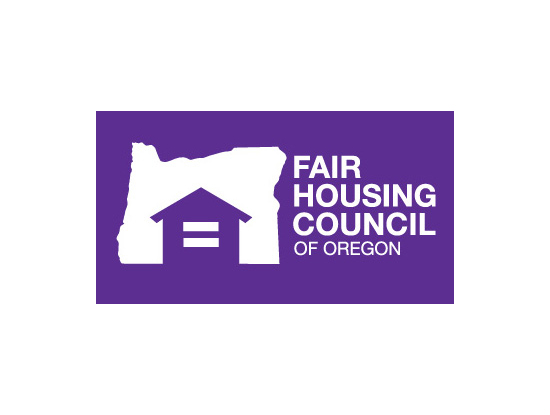 Allan Lazo
Executive Director
Maren Bickerstaff
3rd Place
Grades 1-3 Category

Le Monde French Immersion School
11
Portland Housing Bureau
LouEnnis
2nd Place
Grades 1-3 Category

Le Monde French Immersion School
12
Portland Housing Bureau
Quinn AveryEnglish
1st Place
Grades 1-3 Category

Le Monde French Immersion School
13
Portland Housing Bureau
VivianClark
3rd Place
Grades 4-5 Category

Creative Science School
14
Portland Housing Bureau
VivianCarlton
2nd Place
Grades 4-5 Category

Le Monde French Immersion School
15
Portland Housing Bureau
RuthBaldwin
1st Place
Grades 4-5 Category

West Hills Montessori School
16
Portland Housing Bureau
June Kirts
3rd Place
Grades 6-8 Category

West Hills Montessori School
17
Portland Housing Bureau
BayalynStack
GRAND PRIZE WINNER

Le Monde French Immersion School
18
Portland Housing Bureau